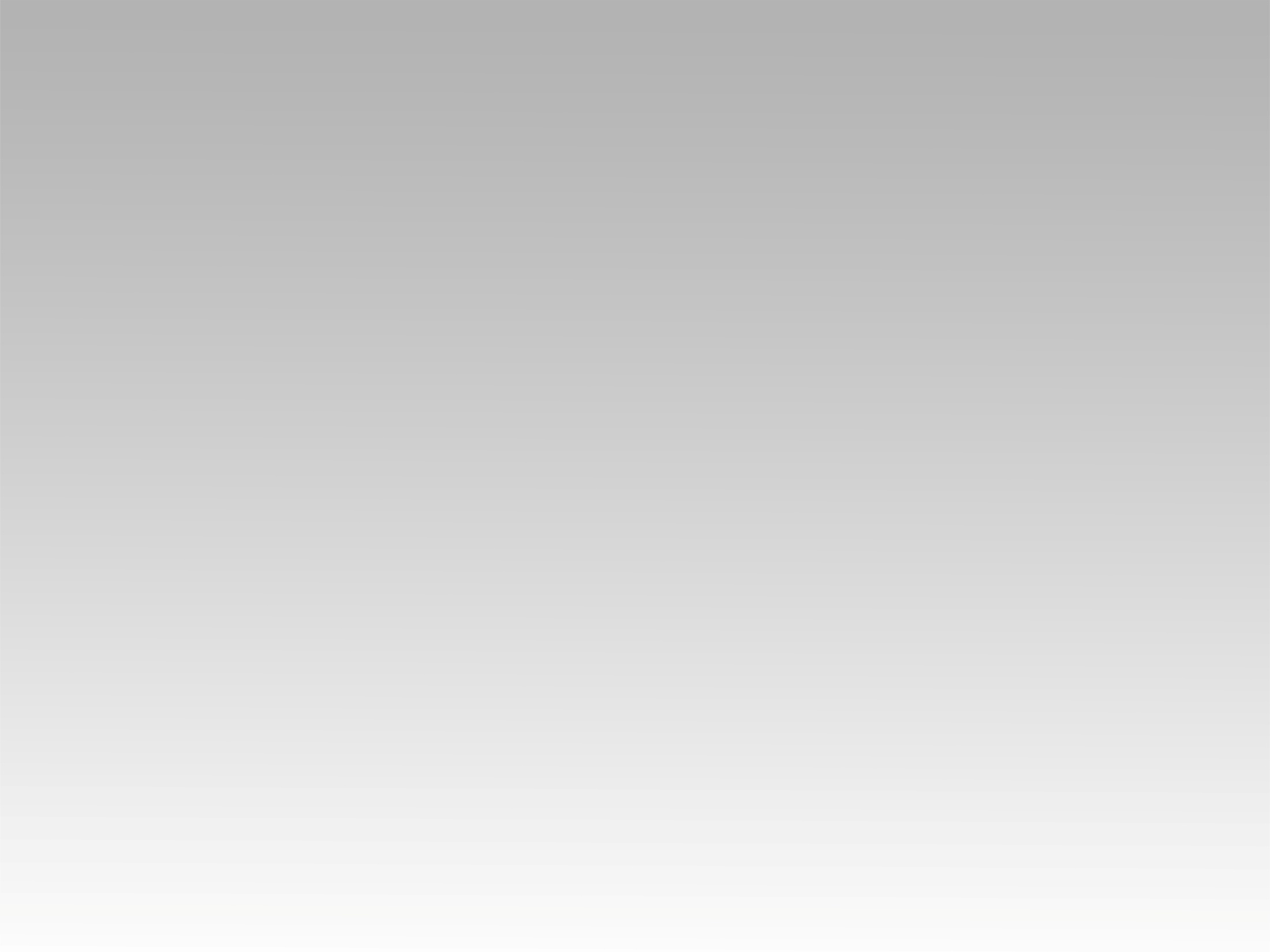 تـرنيــمة
اللي غير شاول
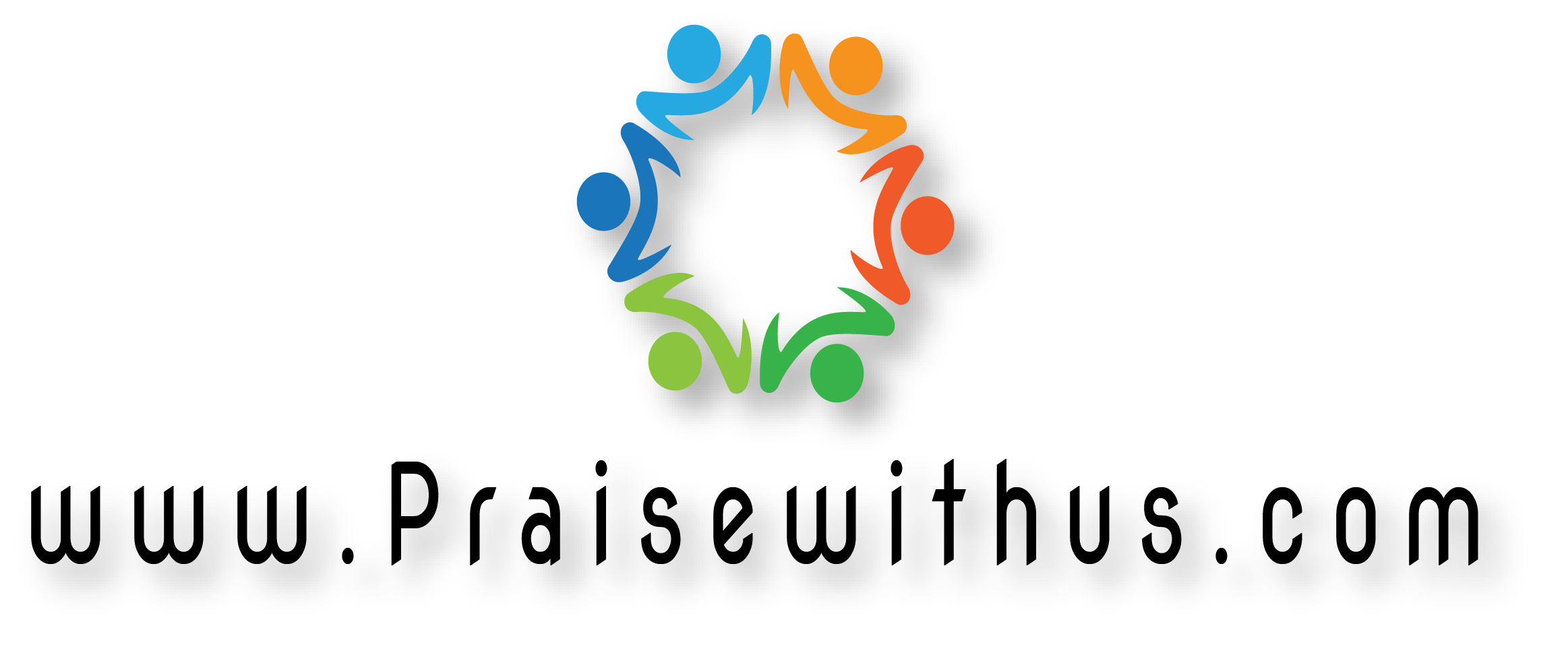 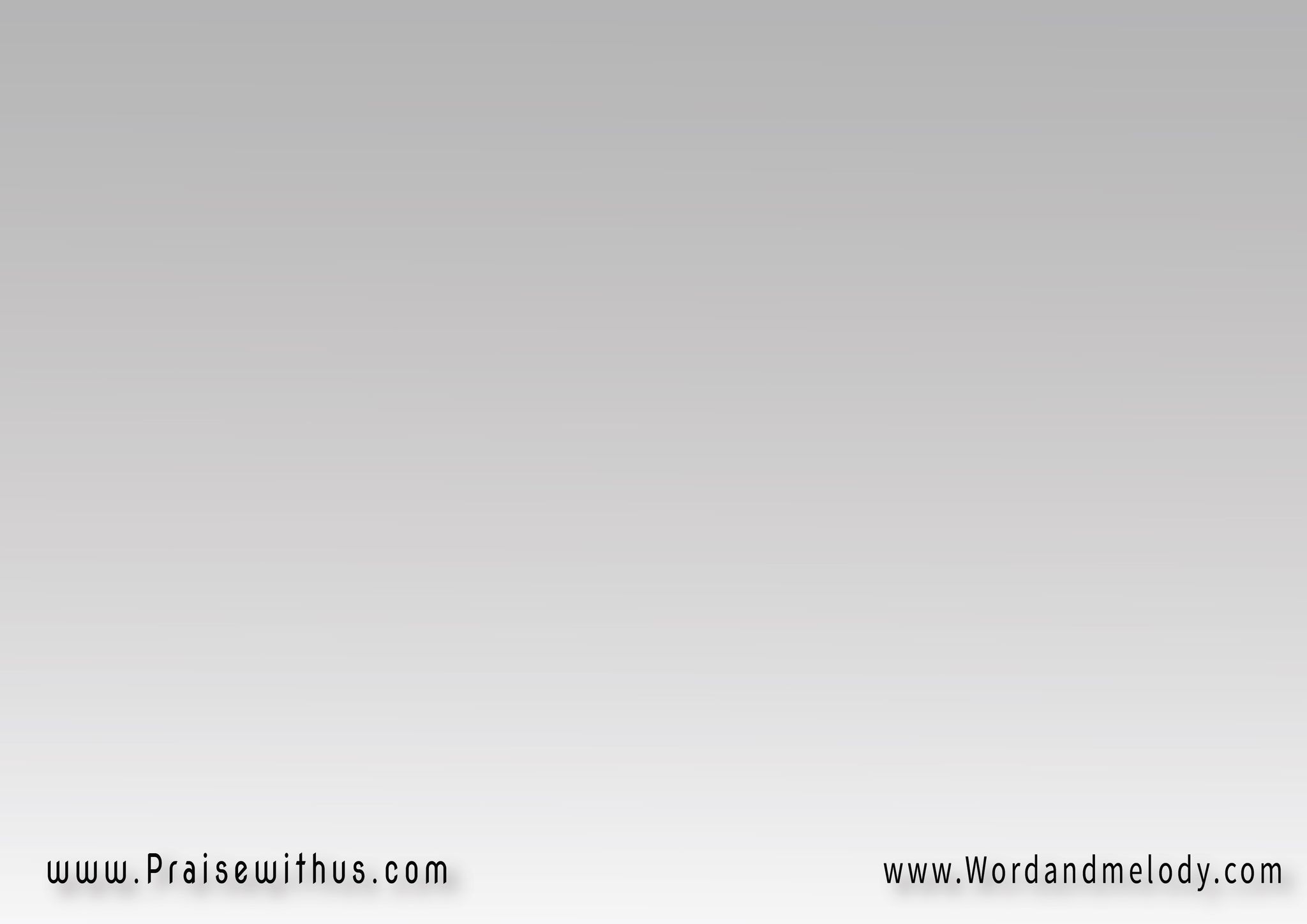 (اللي غير شاول غيرني 
وبايده الحلوه حررني)2
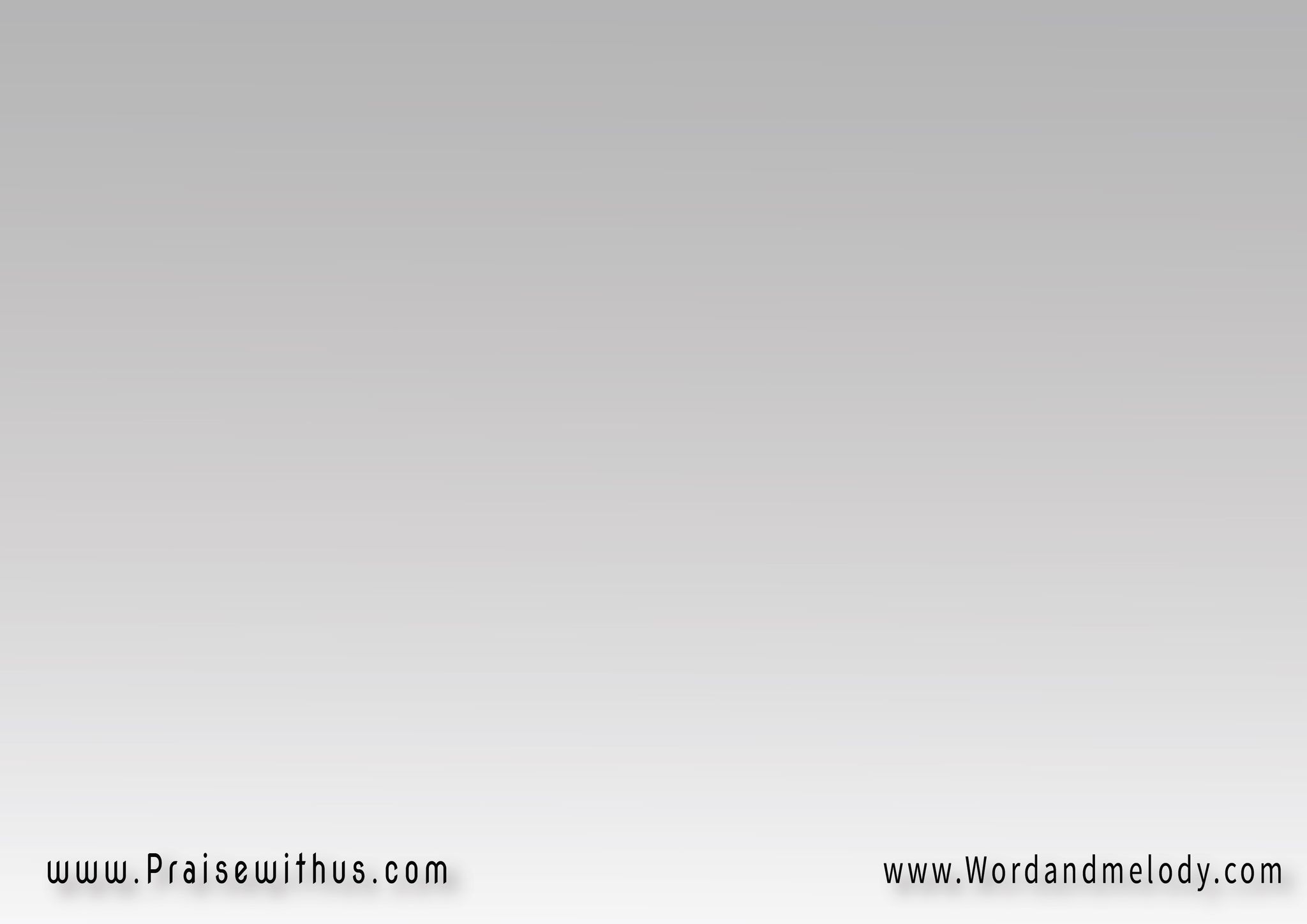 كانت حياتي مربوطة 
مع الشيطان
دلوقتي مفيش اي خطية 
ليها سلطان
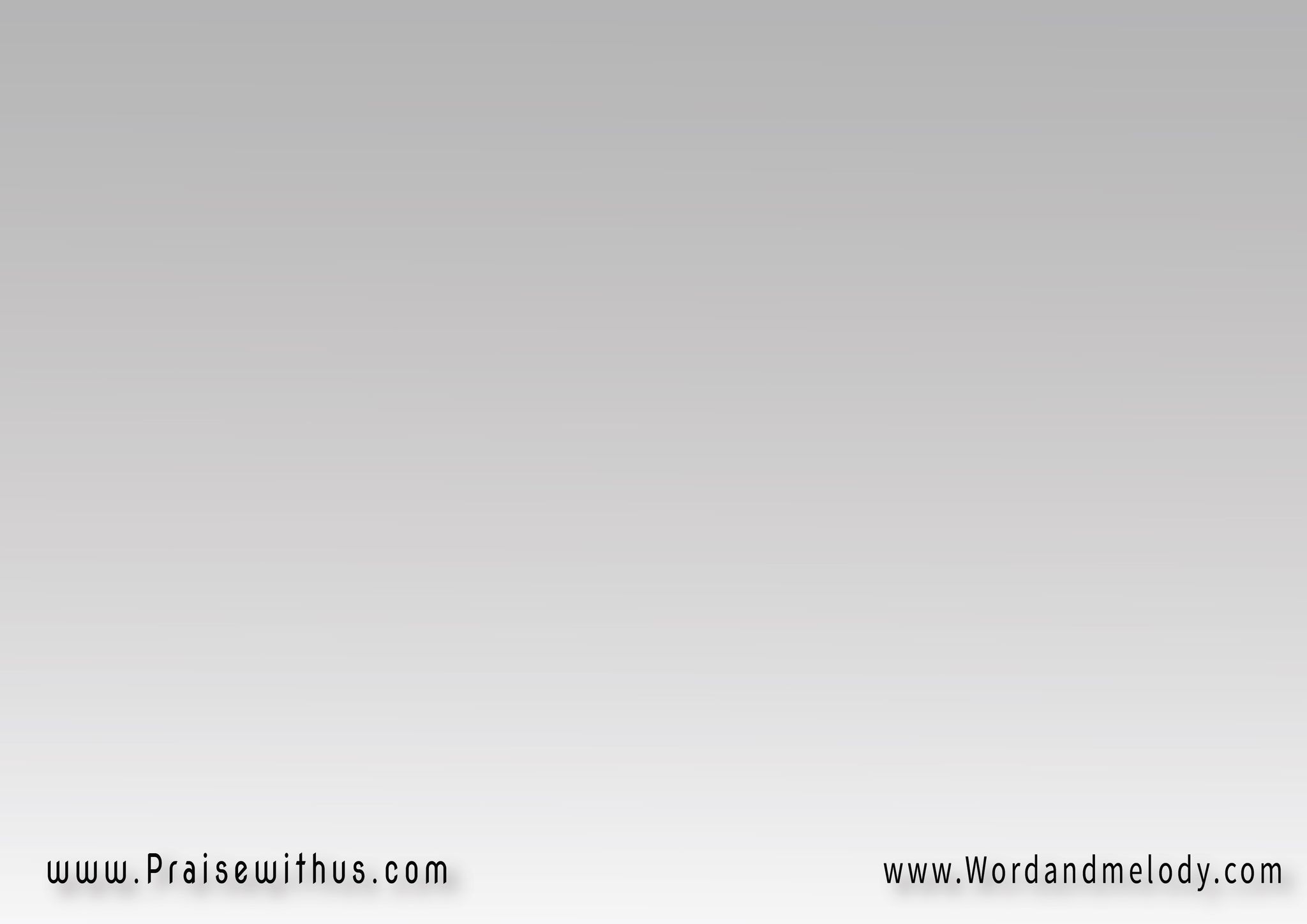 (اللي غير شاول غيرني 
وبايده الحلوه حررني)2
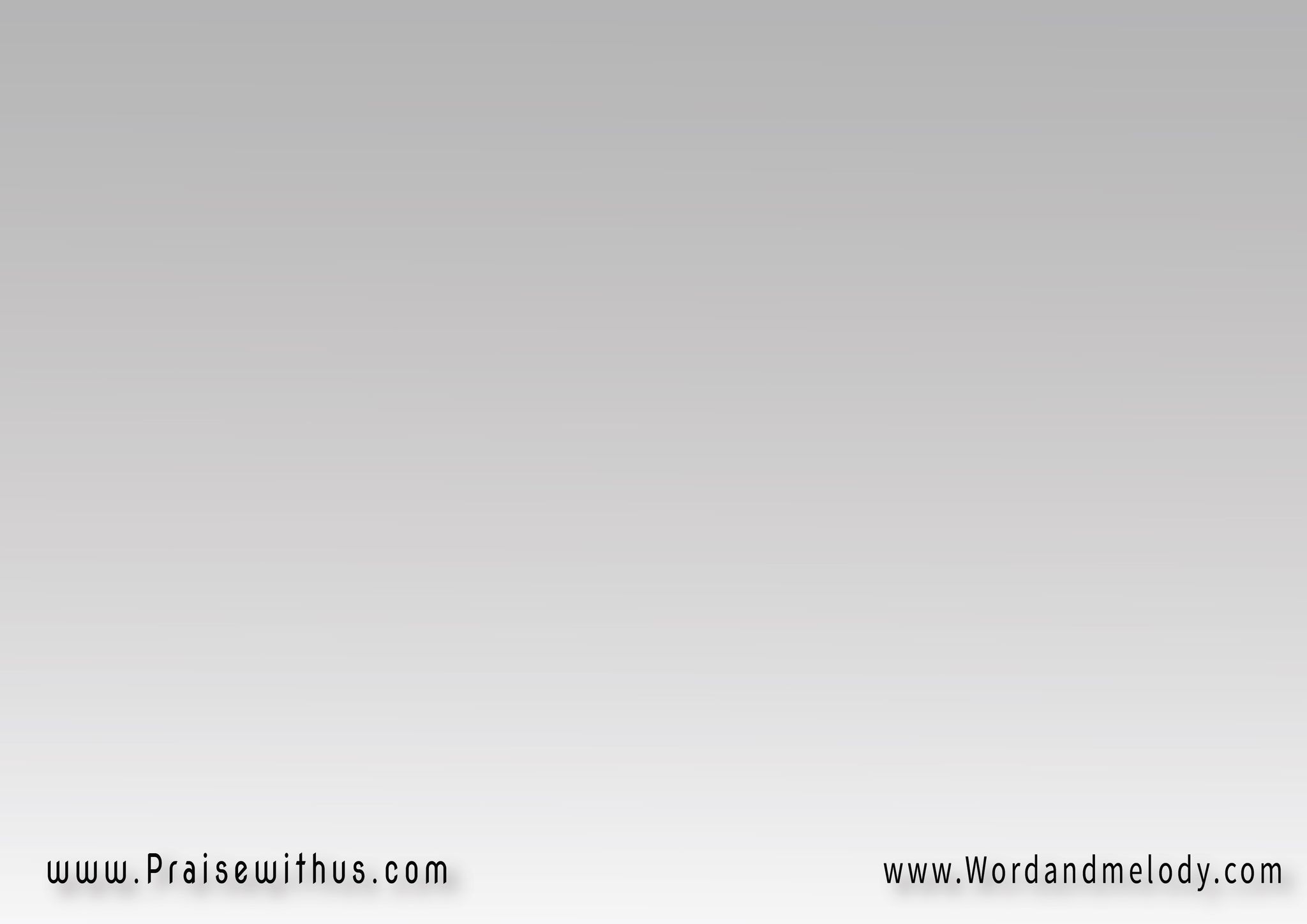 انا كنت عايش ايامي 
في ظلام الليل 
دلوقتي خلاص قلبي اتغير وحياتي دليل
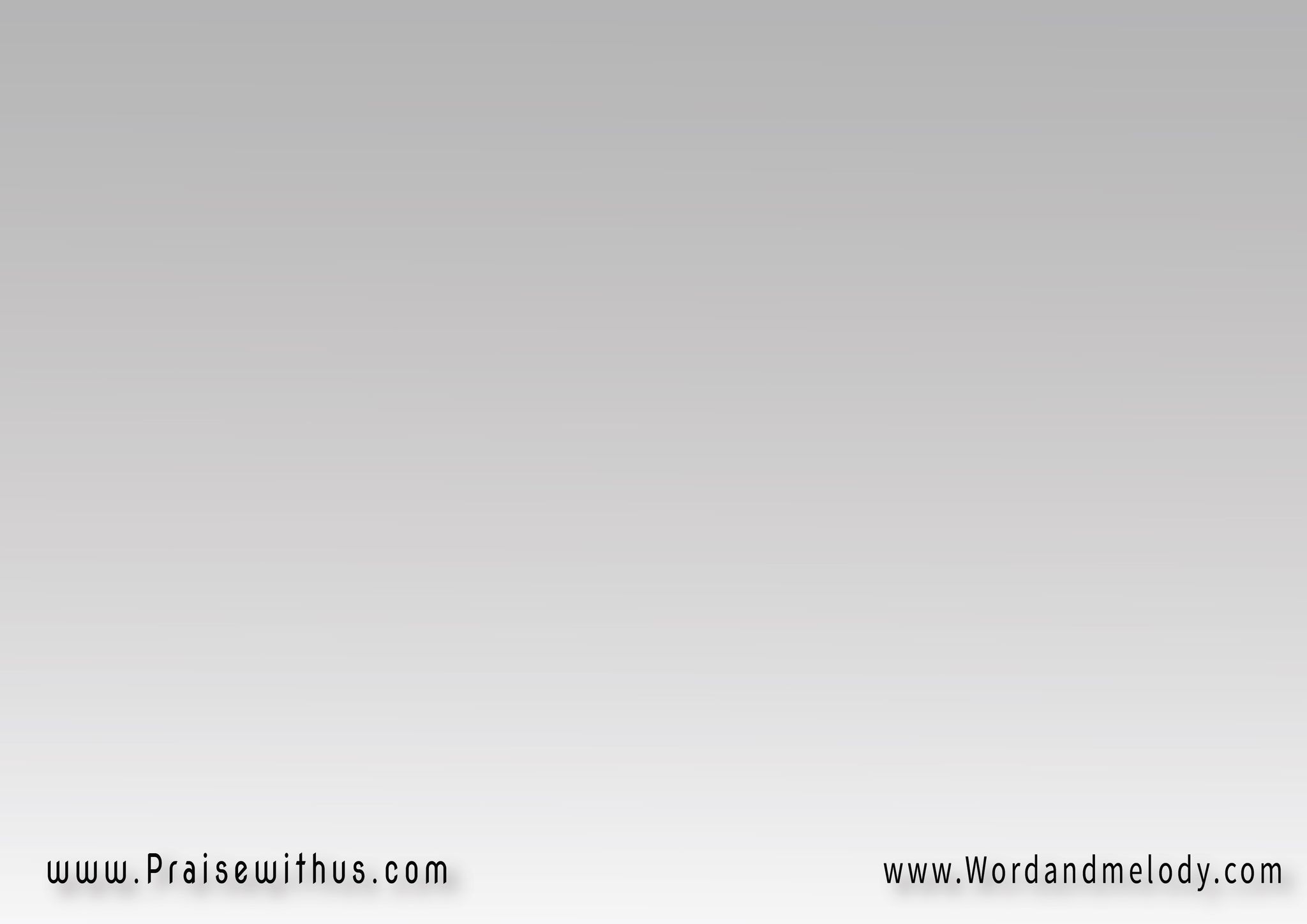 (اللي غير شاول غيرني 
وبايده الحلوه حررني)2
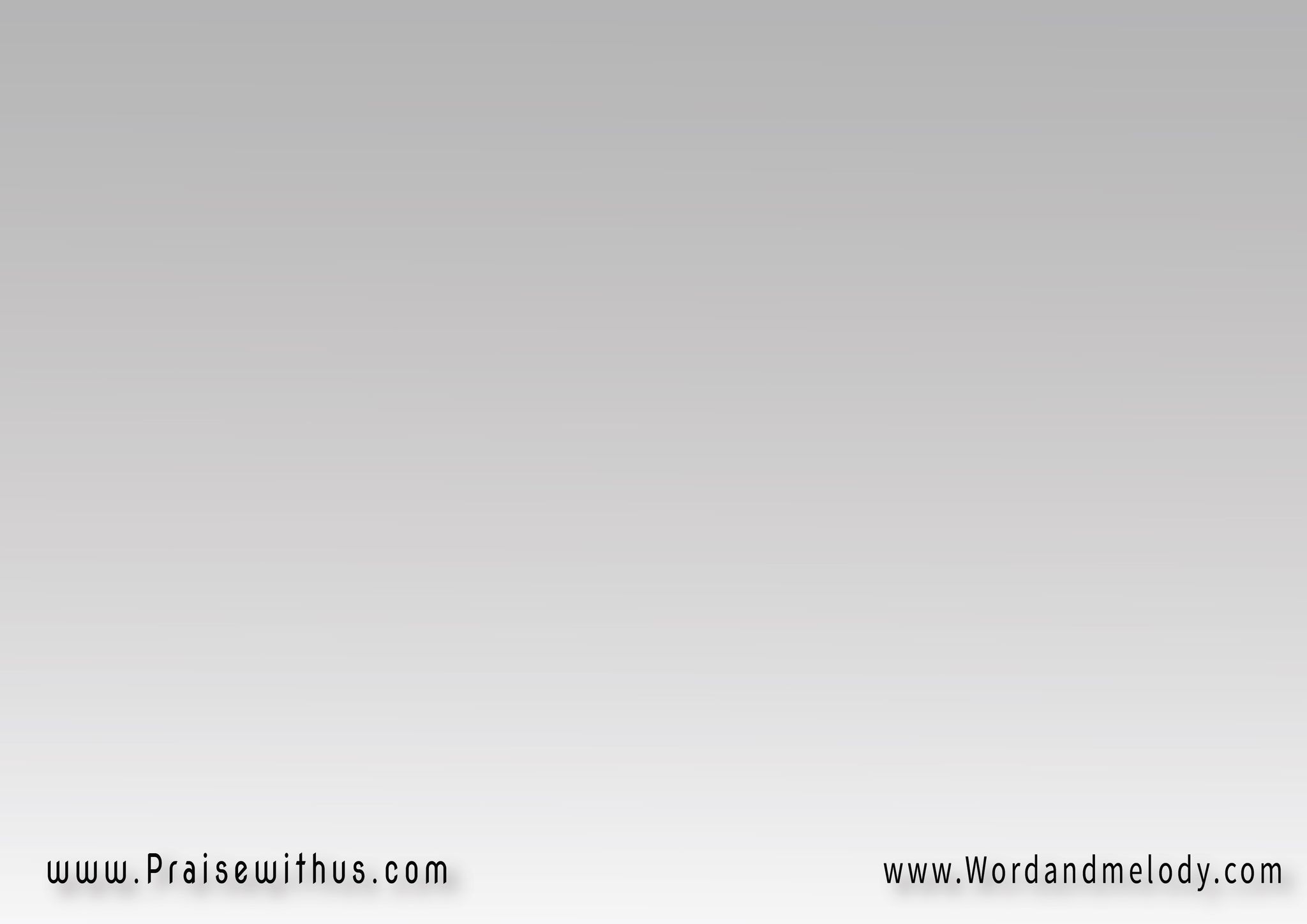 اشكر يسوع اللي فداني 
ابو قلب كبير 
اشهد واعلن ايماني
 ولحبه اسير
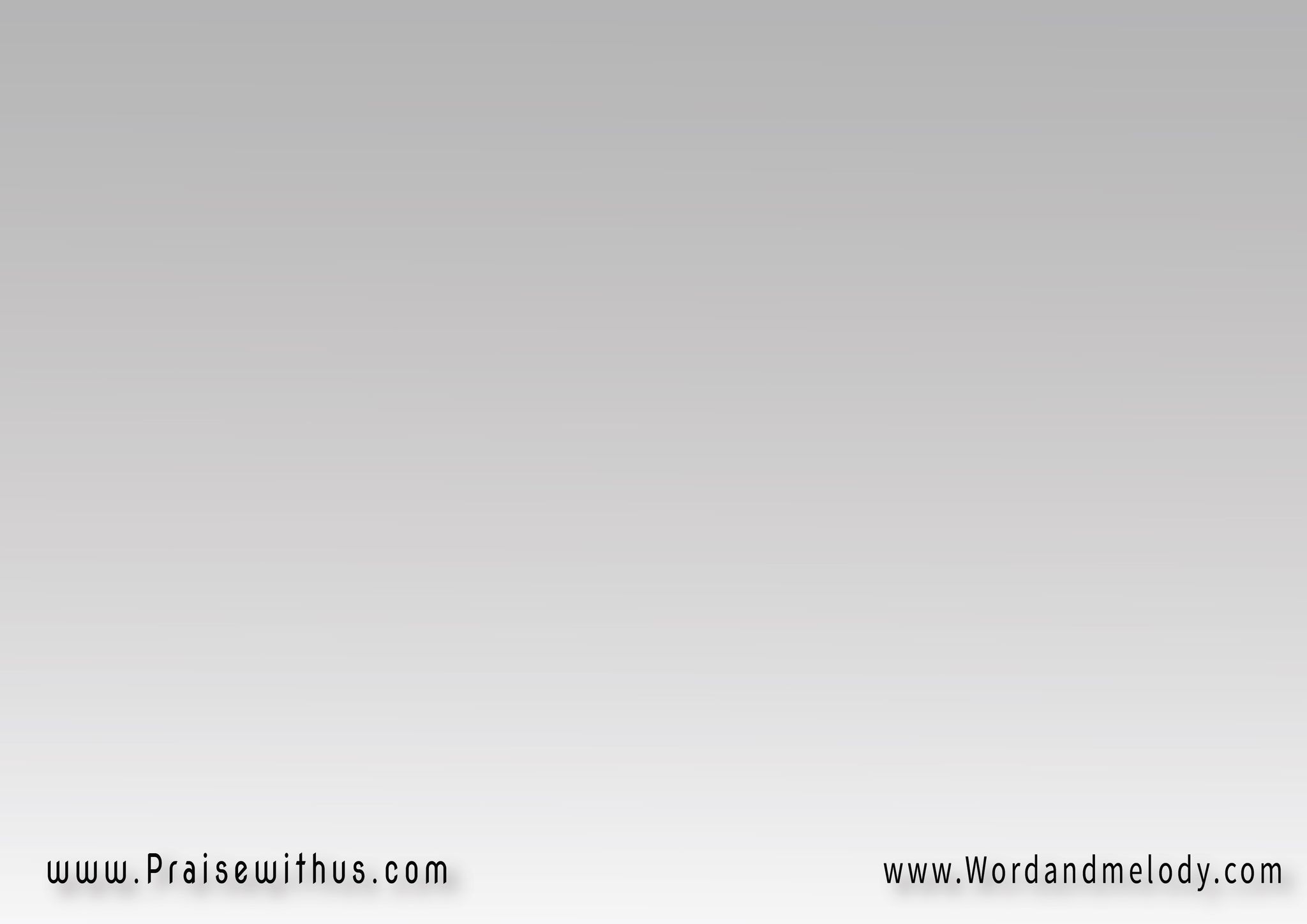 (اللي غير شاول غيرني 
وبايده الحلوه حررني)2
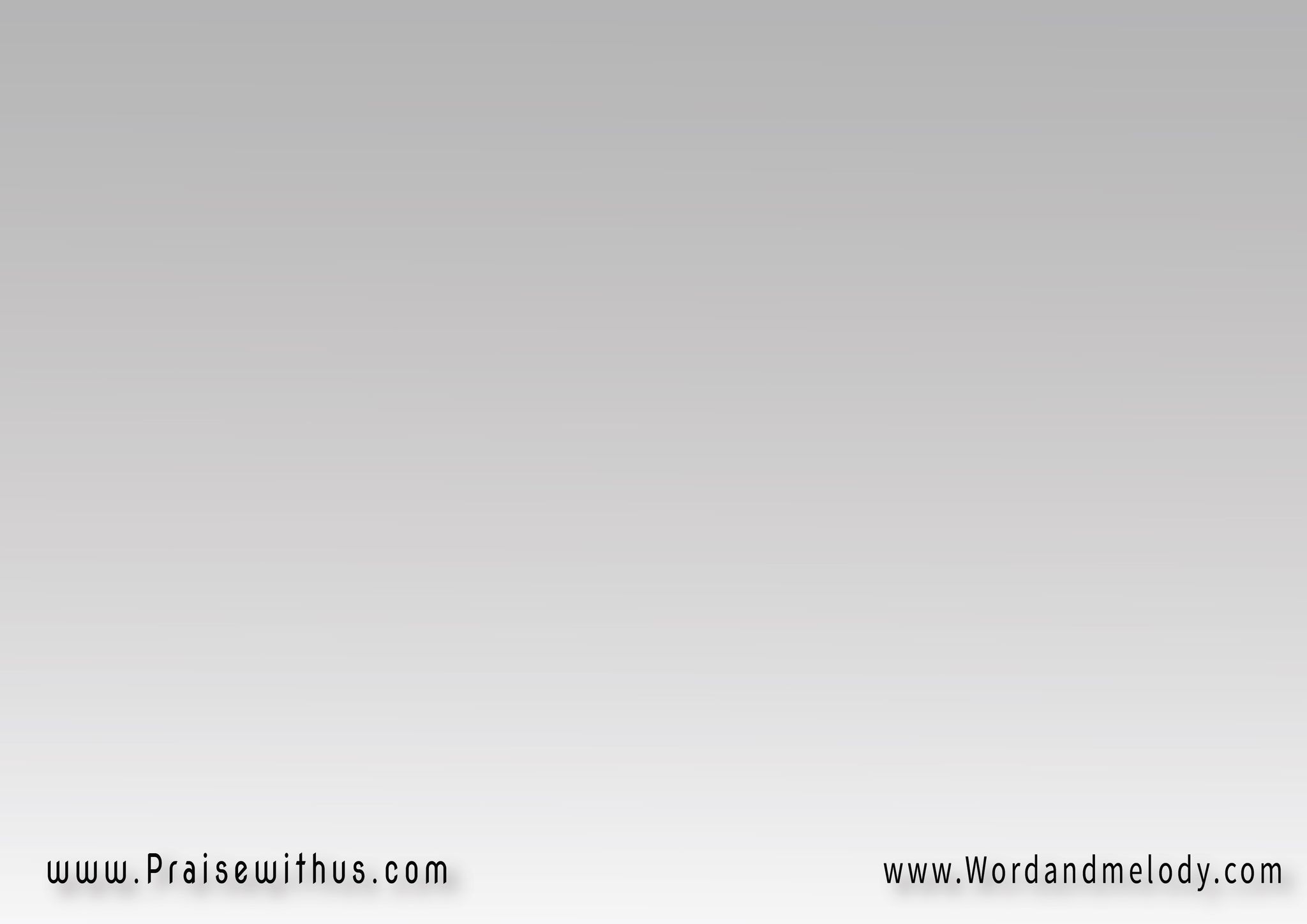 انا خاطي وبارع انا 
في الاجرام
جاني يسوع حررني 
واداني سلام
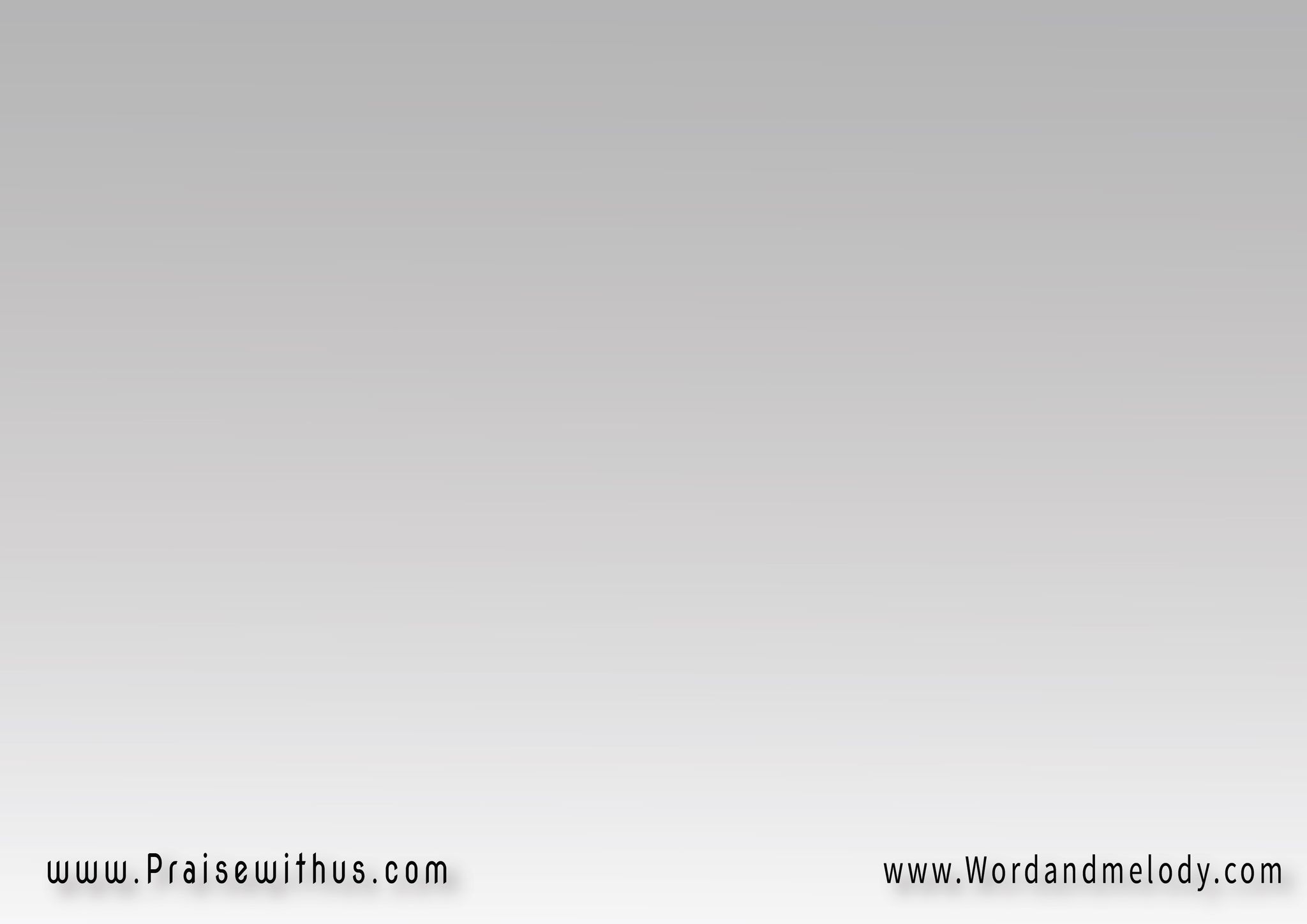 (اللي غير شاول غيرني 
وبايده الحلوه حررني)2
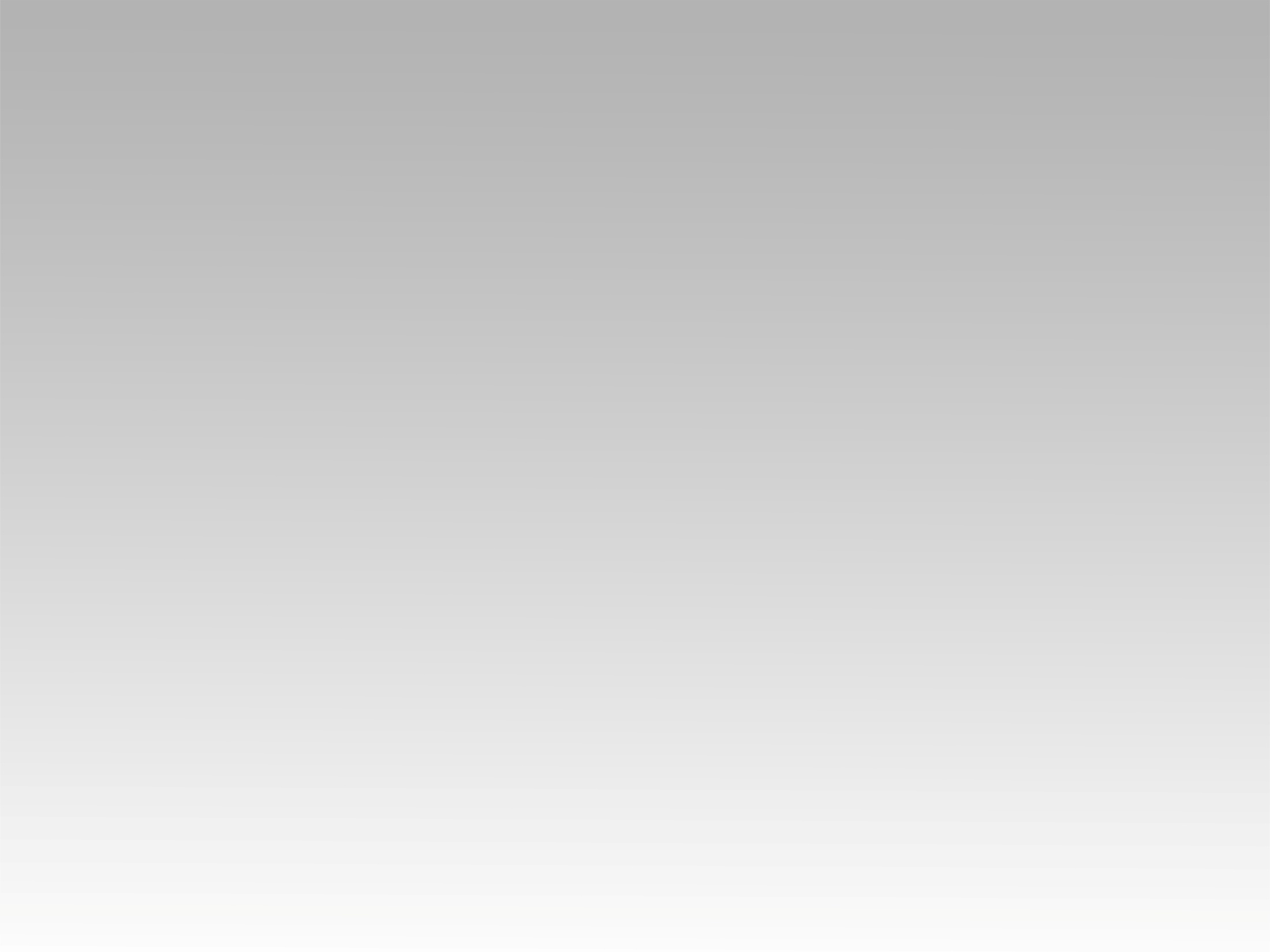 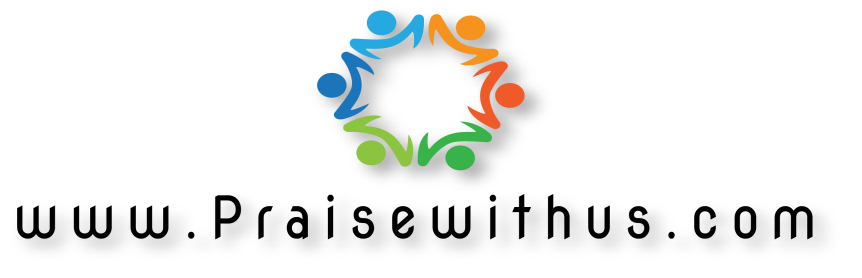